Sarah Ayres, University of Bristol
Jack Newman, University of Bristol
Geoff Bates, University of Bath
Anna Le Gouais, University of Bristol
Rachael McClathey, University of Bristol
Nick Pearce, University of Bath
Structural barriers and opportunity spaces in the UK’s public health mission
UKAPA Conference
13th September 2024
About me
About the project
Dr Jack Newman
Research Fellow
School for Policy Studies
University of Bristol

jack.newman@bristol.ac.uk
Bluesky: @jacknewman.bsky.social
Twitter: @jacknewmanHE
TRUUD
Tackling Root Causes Upstream of Unhealthy Urban Development

Funded by the UK Prevention Research Partnership
2019-2025
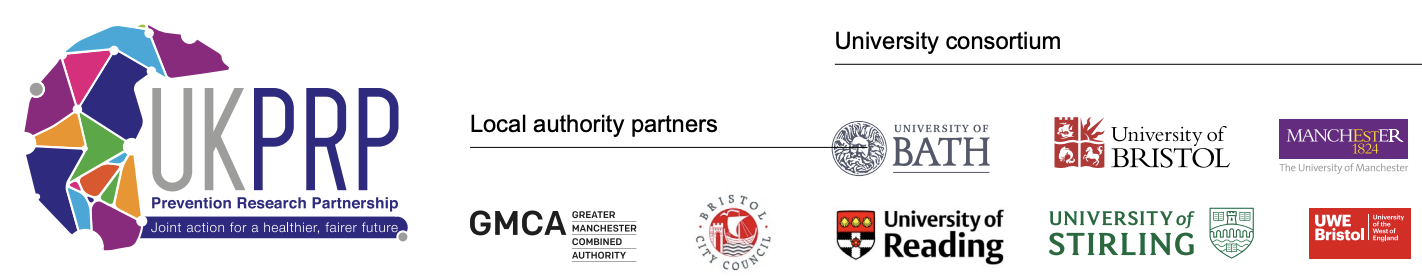 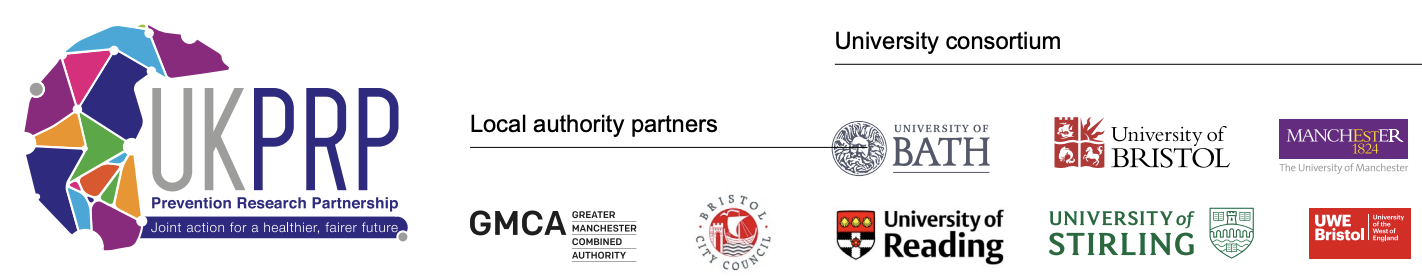 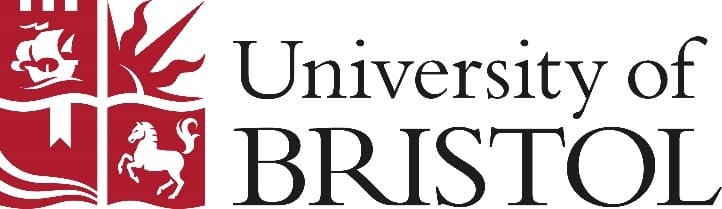 Today’s presentation
1. The preventative health agenda in the UK
Marmot Review (2010)
1.3m – 2.5m years of life lost each year to health inequalities

Reducing health inequalities will require action on six policy objectives:
Give every child the best start in life
Enable all children young people and adults to maximise their capabilities and have control over their lives
Create fair employment and good work for all 
Ensure healthy standard of living for all 
Create and develop healthy and sustainable places and communities 
Strengthen the role and impact of ill health prevention
Manifesto promises on preventative health
Conservative Party
Labour Party
2010: “create a greater focus on preventing people getting ill in the first place” (p. 45)
2015: “we will invest more in primary care, to help prevent health problems before they start” (p. 39)
2017: “Our towns and cities should be healthy, well-designed and well-tended places.” (p. 25)
2019: “We will invest in preventing disease as well as curing it” (p. 10)
2024: “a Major Conditions Strategy to prevent these conditions from occurring” (p. 41)
2010: “Prevention and early intervention will be at the heart of our plans for a reformed healthcare system” (p. 4:3)
2015: “Our health reforms will focus on prevention and early intervention” (p. 34)
2017: “As part of a preventative healthcare drive, Labour will increase the number of health visitors and school nurses.” (p. 67)
2019: “Our mission is to create the conditions to prevent illness and enable people to live longer, healthier lives” (p. 33)
2024: “we will embed a greater focus on prevention throughout the entire healthcare system” (p. 94)
NCDs and the Urban environment
2. A mission-based approach
Labour’s Mission-driven government
Five national missions
‘ambitious, measurable, long-term objectives’ through ‘a new way of doing government that is more joined up’ (Labour Party, 2024, para 4)
Mission Delivery Unit in the Cabinet Office and departmental leadership on each mission
Health Mission: Get the NHS Back on its Feet
Increase in healthy life expectancy for all and to half the gap between different regions
Coyle (2024) – concerns about accountability and deliverability
Delivering the Health Mission
Four groups of delivery mechanism: 
Acute care
Primary care
Regulation
Wider determinants
Preventative health to tackle health inequalitiesStructural barriers
Repeated attempts to make health policy more preventative in the UK have failed (Ford et al, 2021)
Cairney and St Denny (2020, 3): ‘even when policymakers display sincerity and high political will, they still face major obstacles to policy delivery’
Three main structural barriers in literature
Fragmentation (Cairney et al, 2024; Warner et al., 2023; Diamond, 2023; IfG, 2024)
Short-termism (Coyle and Muhtar, 2023; Cairney and St Denny, 2020)
Over-centralisation (Diamond, 2013; Newman and Kenny, 2023)
3. Opportunity spaces
Evidence from TRUUD
Six UK Universities and approximately 40 researchers from a variety of academic disciplines 
Exploring decision making in England’s urban development system – what factors affect how health is included?
Here, we focus on our co-production work with government, to raise the profile of health in urban development
We draw on our ‘co-production log’
Meeting notes
Follow-up actions by officials
Experiences of trying to enact change
Some interviews and roundtables
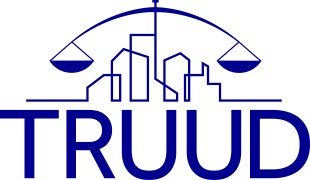 Theorising opportunity spaces
Grillitsch and Sotarauta (2020) identify three ways in which agents can open opportunity spaces within social structures:
Preventative health to tackle health inequalitiesOpportunity spaces: national government
Policy innovation
TRUUD collaboration with MHCLG Analysis and Data Directorate
Embedding Health Appraisal of Urban Systems (HAUS) in MHCLG Appraisal Guidance

Innovation through partnerships, innovation sponsor and acceptance of risk
Despite no duty on public health, MHCLG partners wanted funding to drive health benefits
Influenced by Levelling Up Missions, but also internal motivation
Key innovation sponsors: e.g. Director of the Data and Analysis
Expansion to other teams and strategy to convince others
In 18-months: 4 full-day meetings, 30 online 0.5-2 hr meetings
Preventative health to tackle health inequalitiesOpportunity spaces: national government
Institutional entrepreneurship
Creation of cross-departmental working group on HAUS
Partnership between MHCLG and DHSC

New combinations of knowledge and new ideas to overcome barriers to partnership working
Snowball meetings with HMT, DfT, DEFRA, DHSC to explore usage of HAUS and build contacts with MHCLG
MHCLG co-organisation of cross-sector events and working groups
In 8 months: 11 meetings and a 2.5hr workshop with 6 departments
However: lack of shared objectives; lack of accountability on public health; insufficient data sharing; limited health evaluation; civil service too big & complex.
Preventative health to tackle health inequalitiesOpportunity spaces: subnational government
Place leadership and institutional entrepreneurship 
Mayors and MCAs taking leadership on public health
Health Devolution Commission, NHS Confederation Project, Combined Authority Programme, MCA working group

Mobilising networks and linking fragmented decision-makers
One MCA reported 42 different funding streams, but is rewriting appraisal policy
MCAs report acting in spite of centrally-set success metrics
Mayors acting as place-leaders to champion health – e.g. South Yorkshire, Cams & Peterborough
Seeking to join up ICSs and MCAs as key institutional entreneurship
Lack of co-terminosity of geography and budgetary cycles create constraints
Preventative health to tackle health inequalitiesOpportunity spaces: subnational government
Place leadership and policy innovation
Local government finding ways to embed health in planning
Researcher-in-residence at Bristol City Council

Collaborative innovation, experimentation, employee empowerment, maximizing public value
Researcher-practitioner identifying health costs of different development scenarios in an urban regeneration project
Provided evidence on more effective use of green space – seen as appealing to the mayor
However, local govt has limited financial resources and control mechanisms, and faces multiple demands, often missing opportunities to maximise health outcomes
Conclusions
Examples of ‘mid-level bureaucrats’ driving preventative health agendas
What is the relationship between these opportunity spaces and the wider structural constraints?
Can they begin to change the structural constraints?
Can they be scaled up?
Or are they the best that can be done until the wider structures change?
Grand ambitions on preventative policy, joined-up govt etc. should not start from scratch
Sarah Ayres, University of Bristol
Jack Newman, University of Bristol
Geoff Bates, University of Bath
Anna Le Gouais, University of Bristol
Rachael McClathey, University of Bristol
Nick Pearce, University of Bath
Structural barriers and opportunity spaces in the UK’s public health mission
Thank you for listening